Информация о доступности для маломобильных граждан
ОГБУ «Трубетчинский психоневрологический интернат»
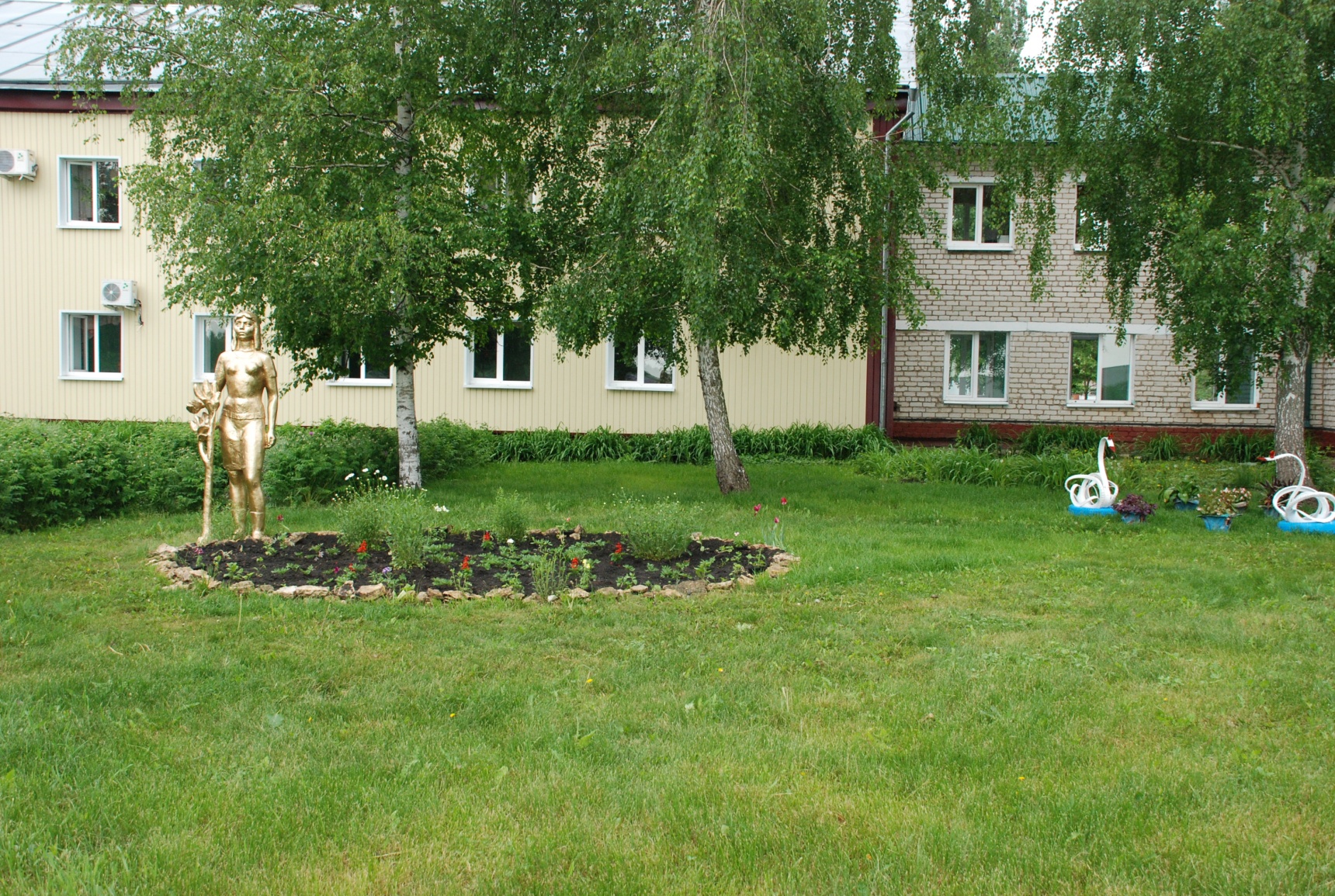 Наше учреждение  предназначено для постоянного и временного 
проживания  мужчин,  страдающих  хроническими психическими
 расстройствами  нуждающихся в уходе,
 бытовом и медицинском обслуживании, реабилитационных услугах.
ОГБУ «Трубетчинский психоневрологический интернат»Адрес: 399151 Липецкая область Добровский район
село Трубетчино ул.Лесная д.1
Услуги, оказываемые учреждением:
 Социально – бытовые 
 Социально – медицинские
 социально – психологические
 социально – педагогические
 социально – правовые
 Социально – трудовые
 Платные услуги
Входная группа
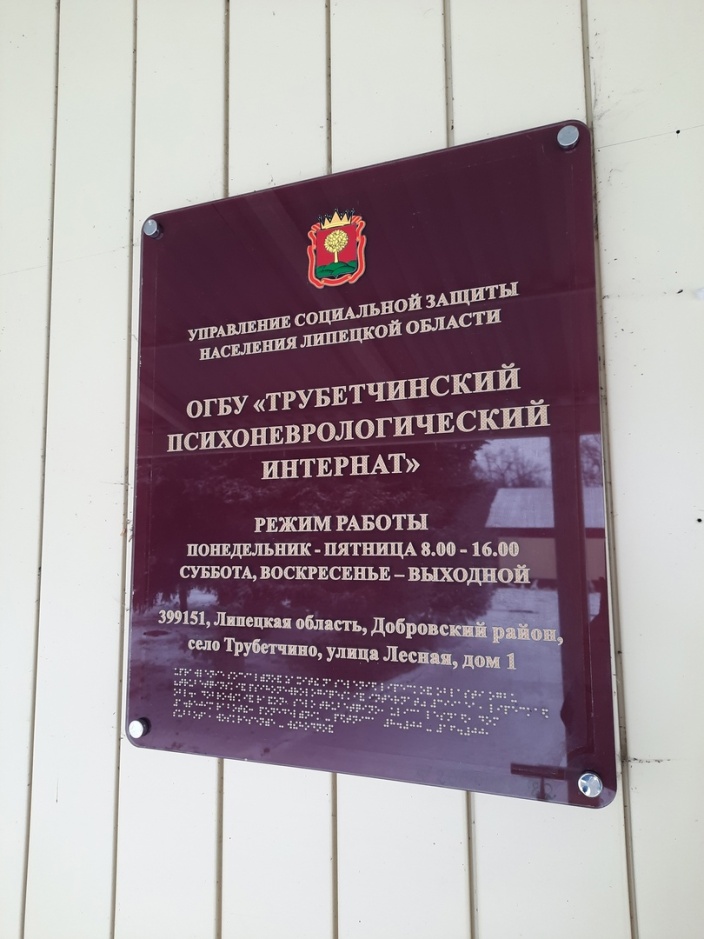 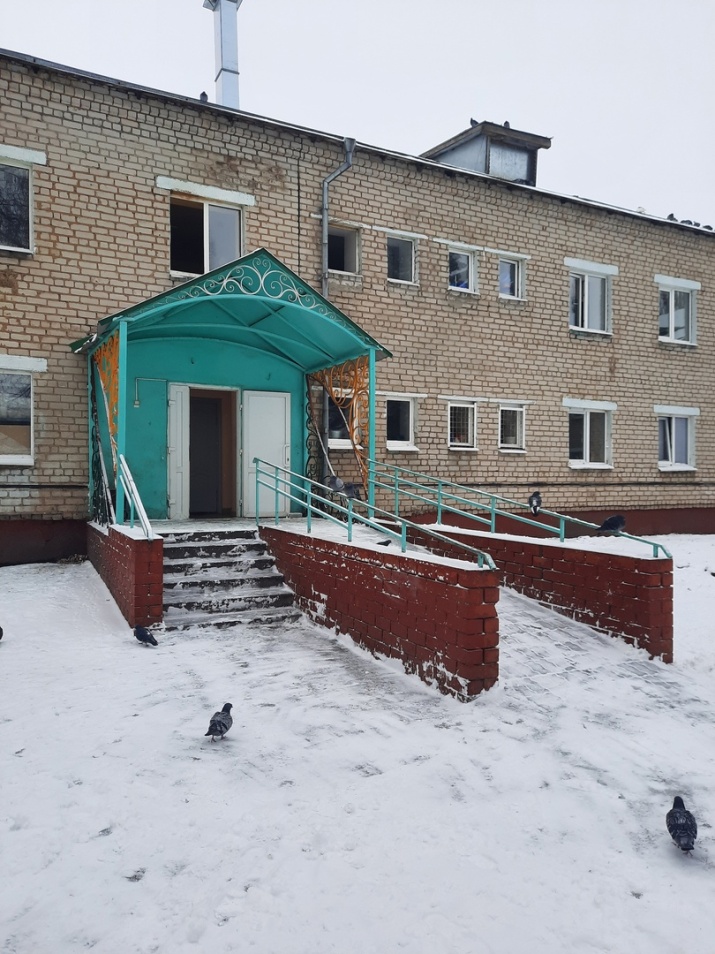 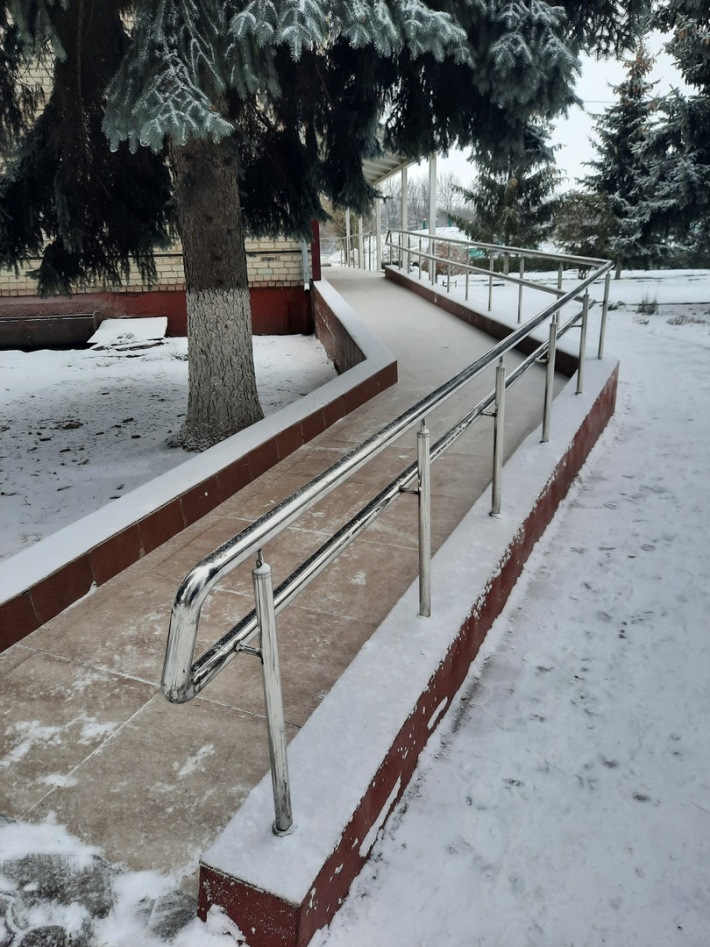 Входы в здание оборудованы
Пандусами и поручнями.
При входе в учреждение
 размещена информация 
с названием интерната, 
временем работы, 
продублированная 
шрифтом Брайля.
Входная группа
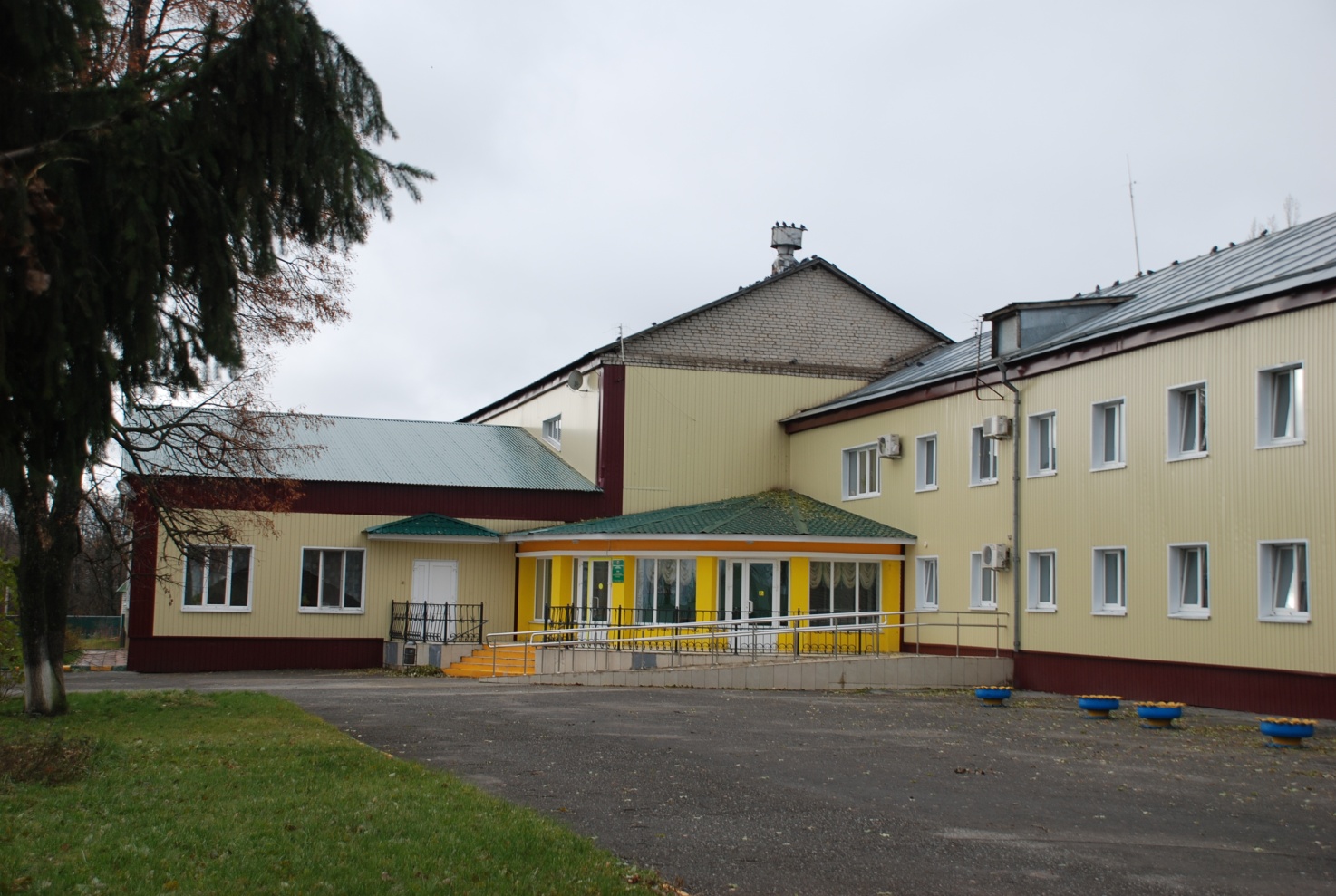 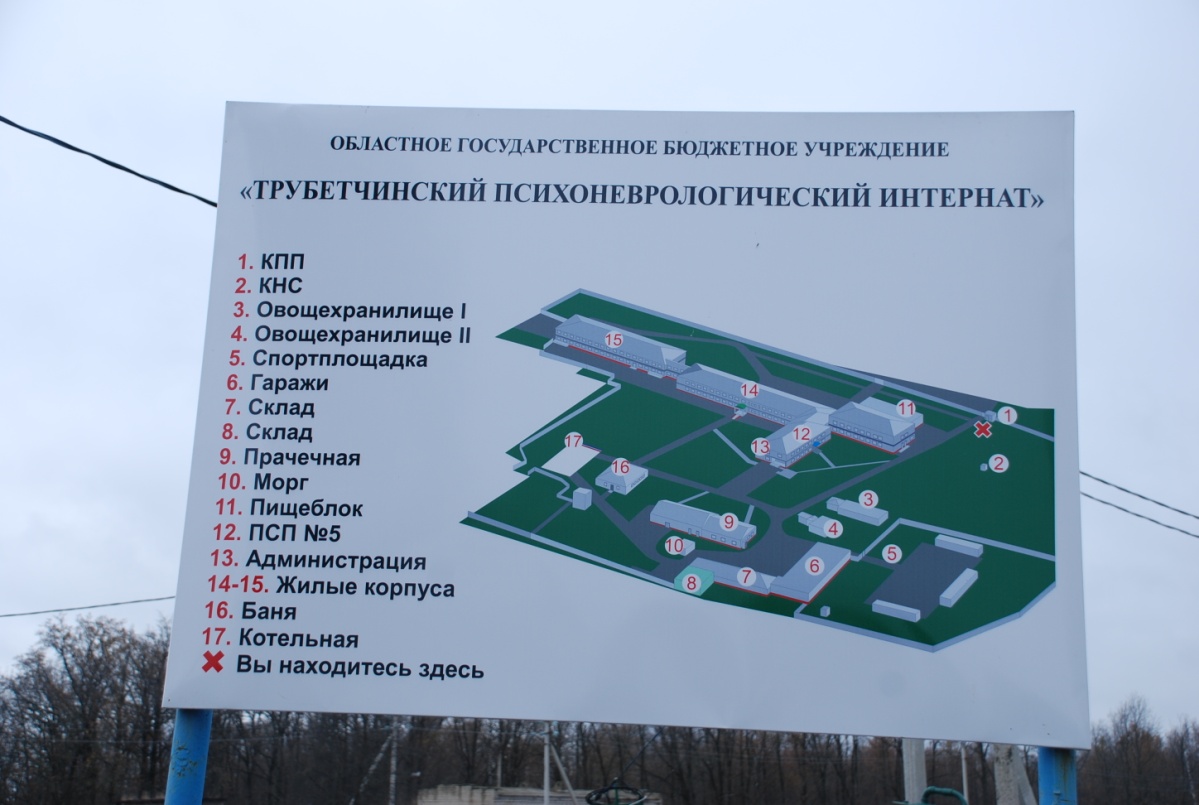 У каждого кабинета присутствует табличка
 с указанием специалистов и спец.кабинетов
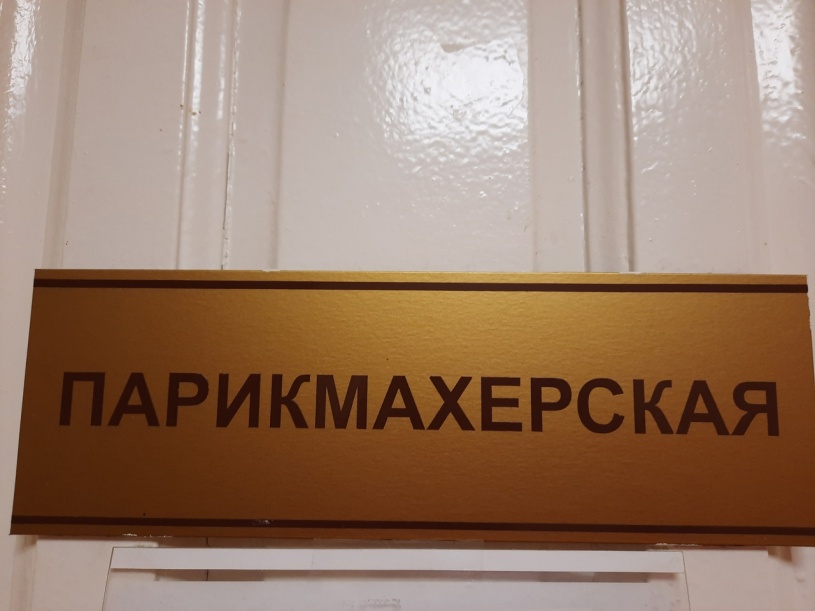 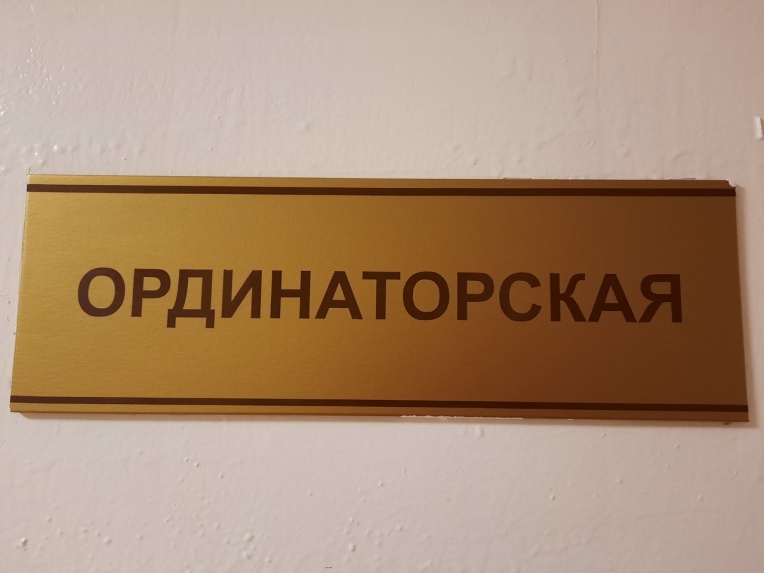 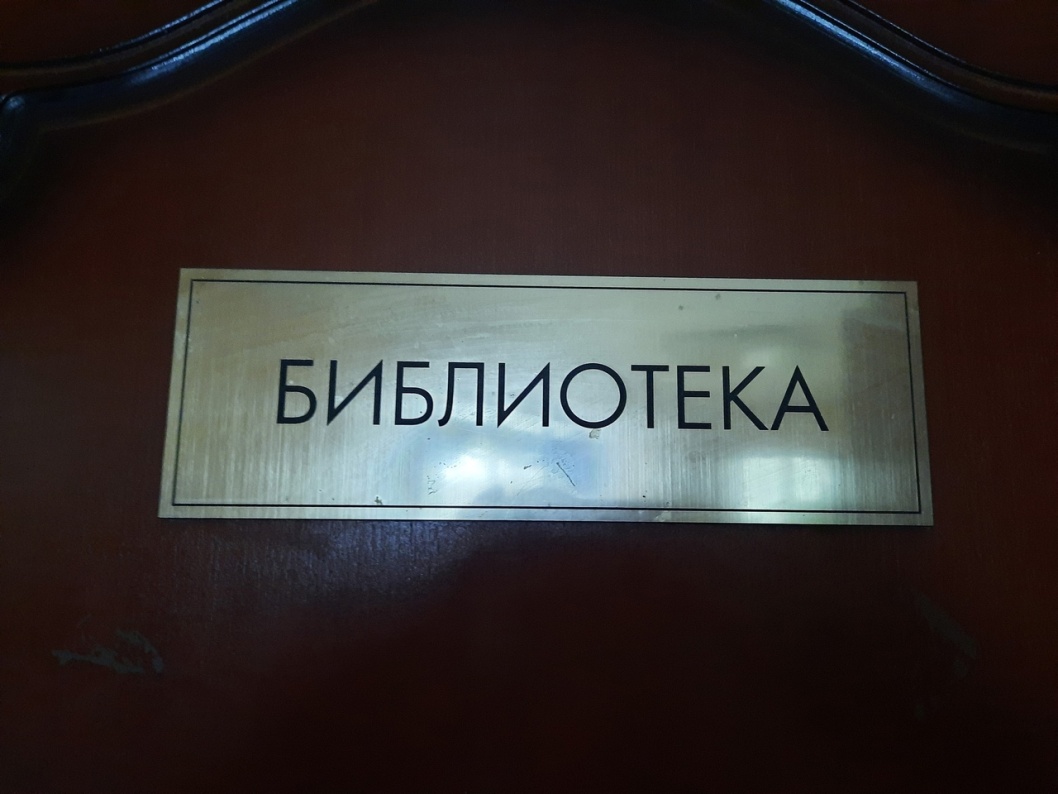 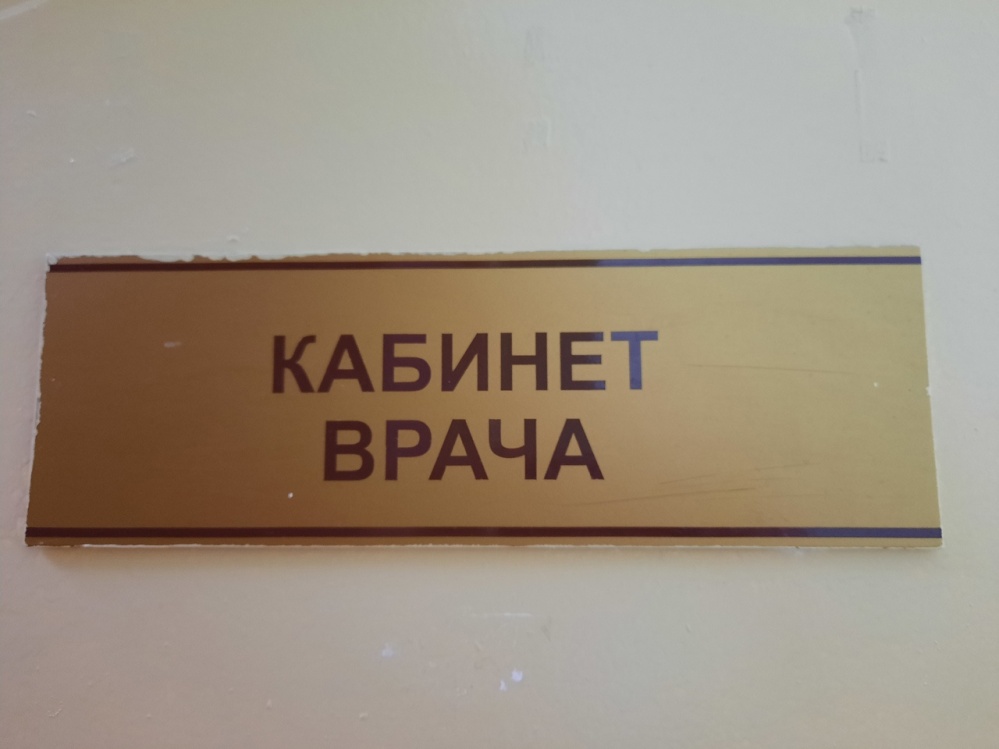 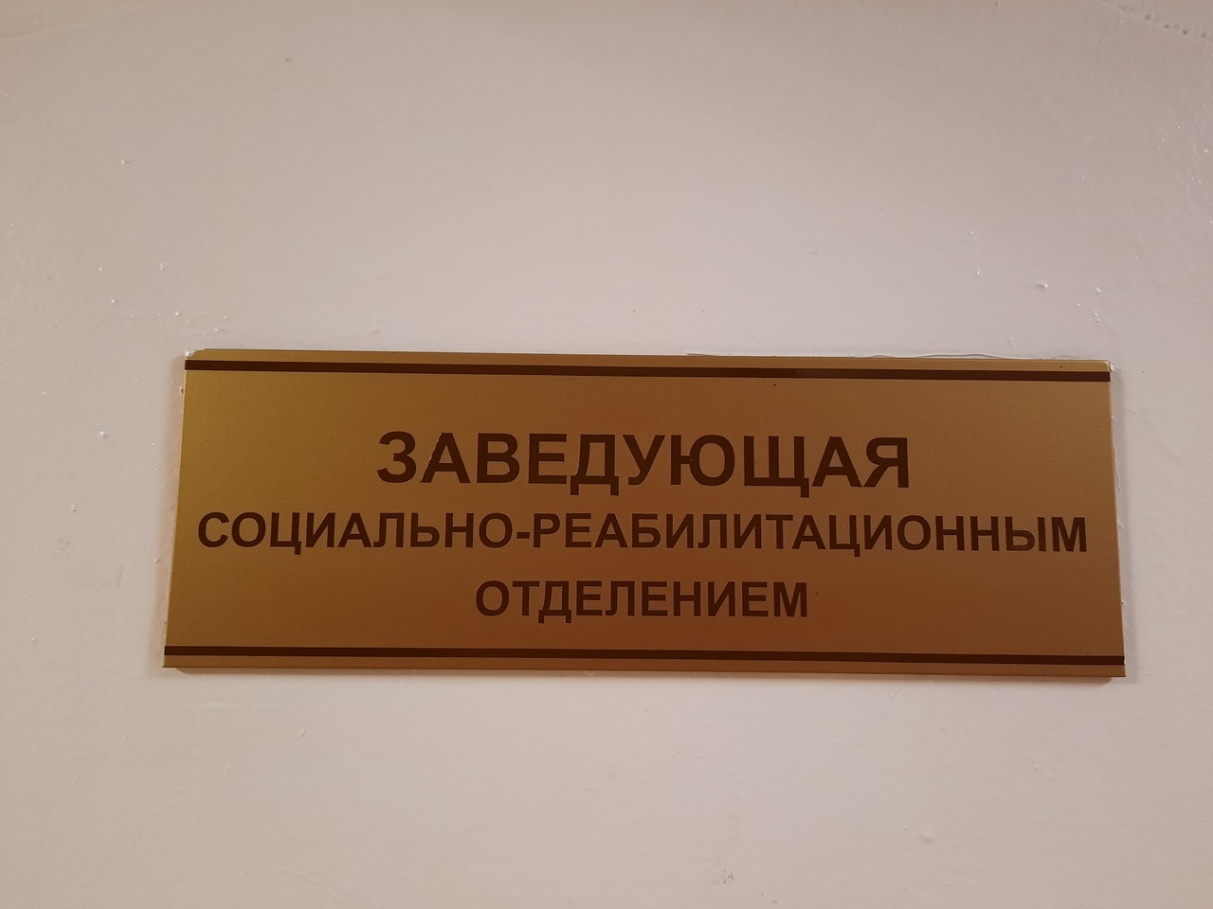 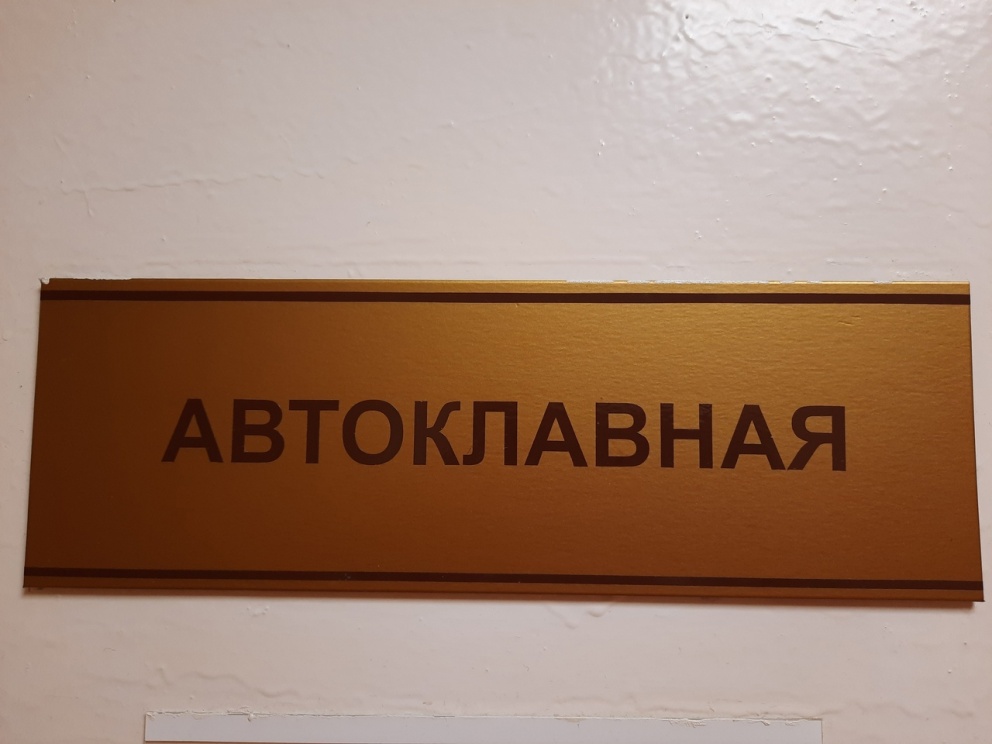 Имеется парковочное место для инвалидов,
 отмеченное дорожной разметкой и знаком.
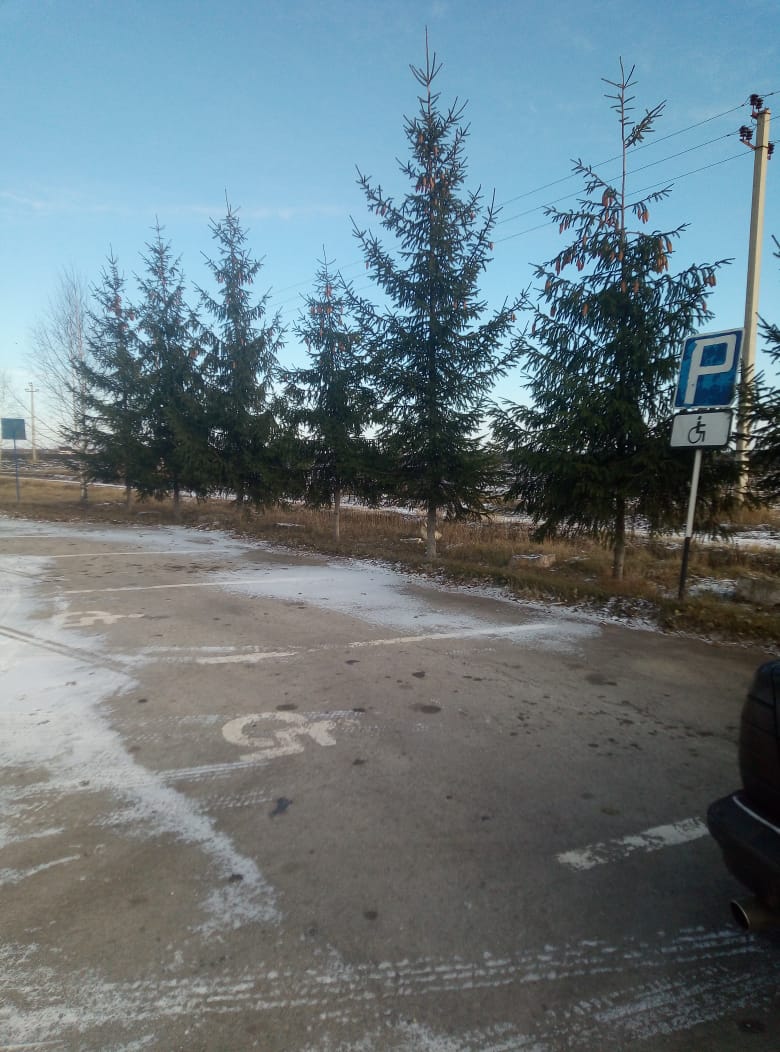 Средства информации и телекоммуникации
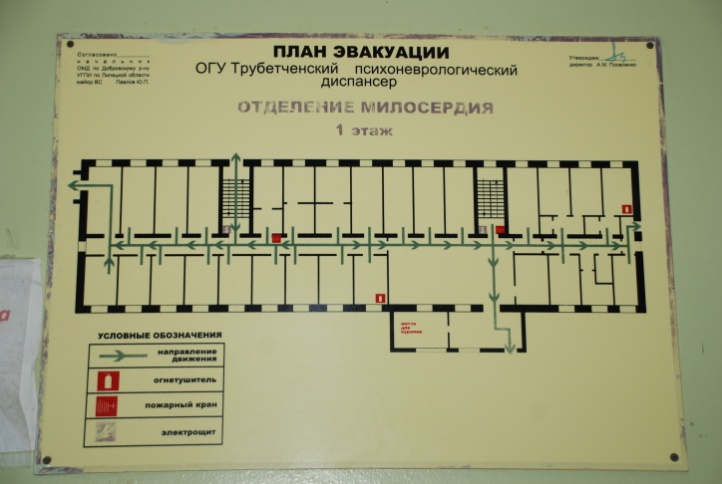 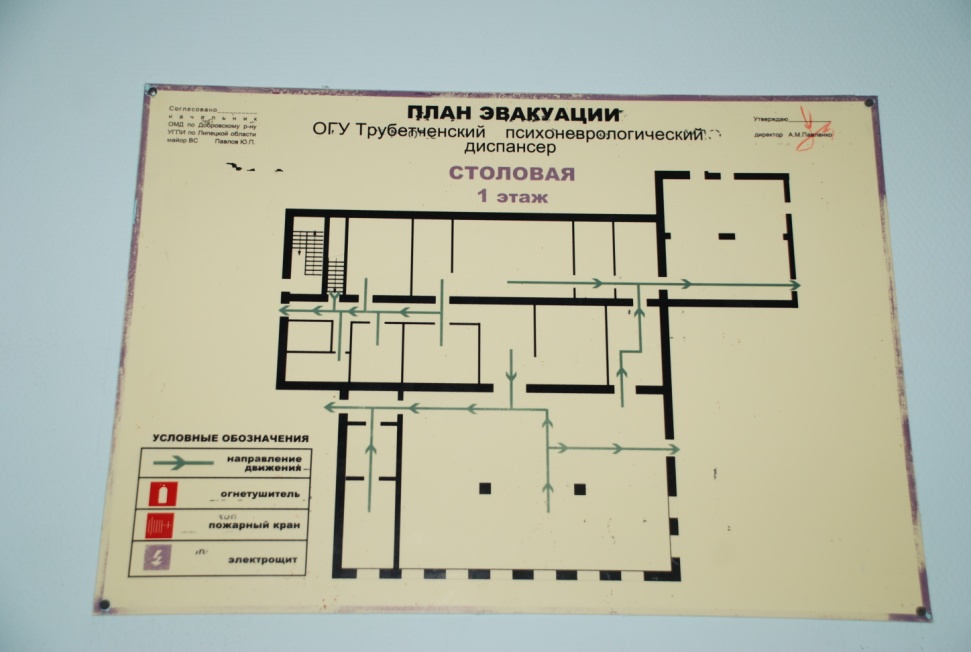 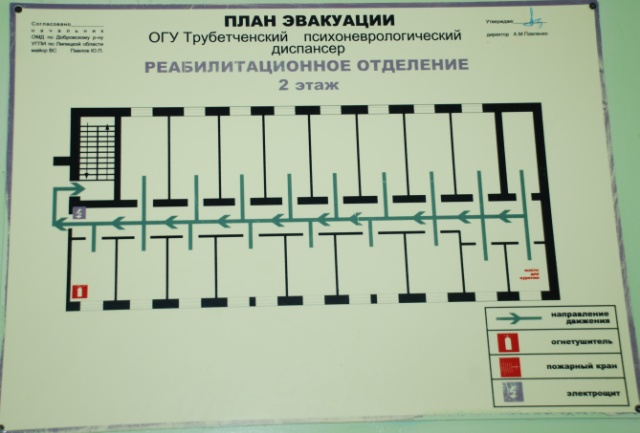 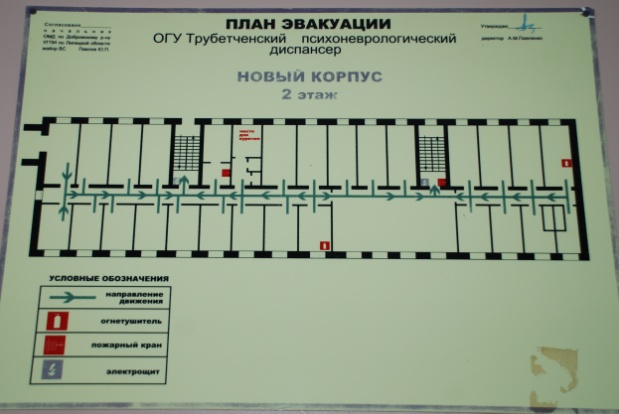 В интернате имеются:
- 1 мнемосхема, 
6 стендов с планом
 эвакуации.
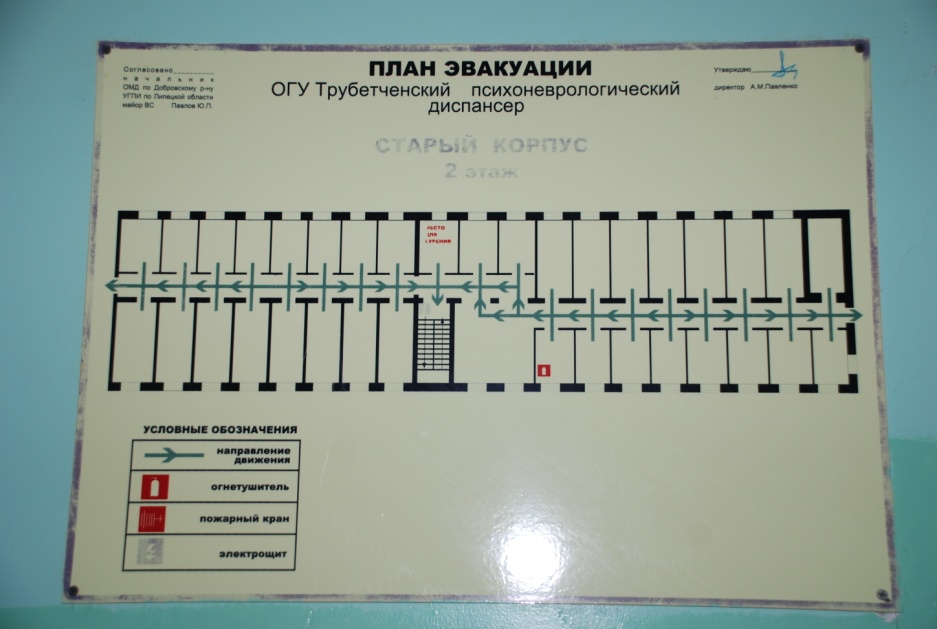 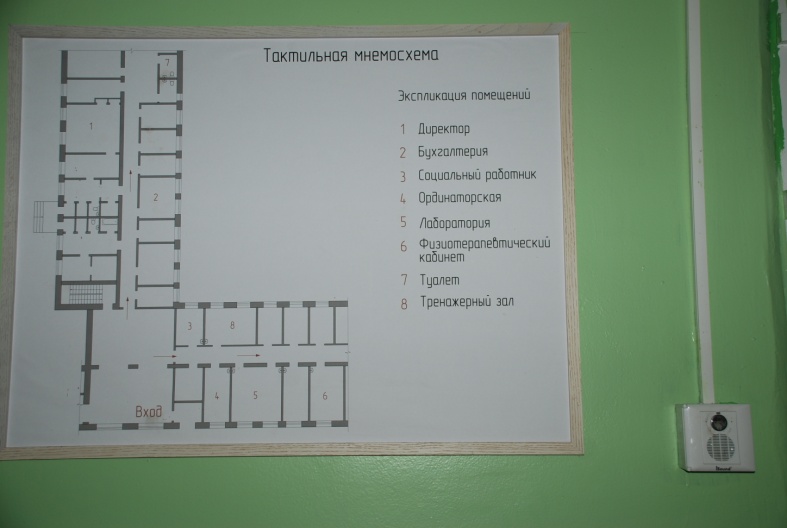 Доступность использования  санузла достигается за счет поручней.
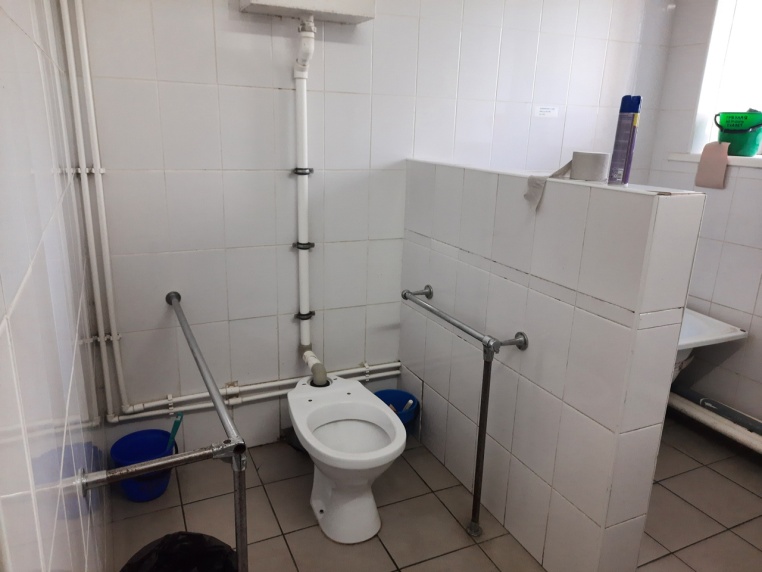 Пути движения оборудованы поручнями
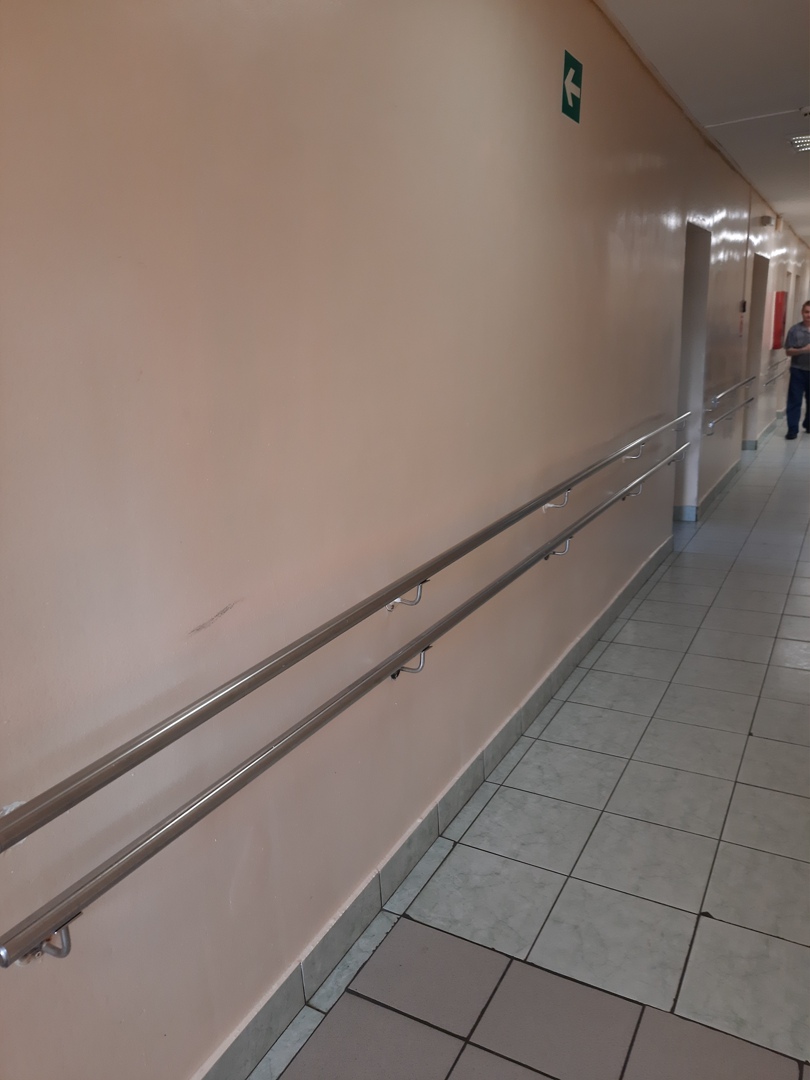 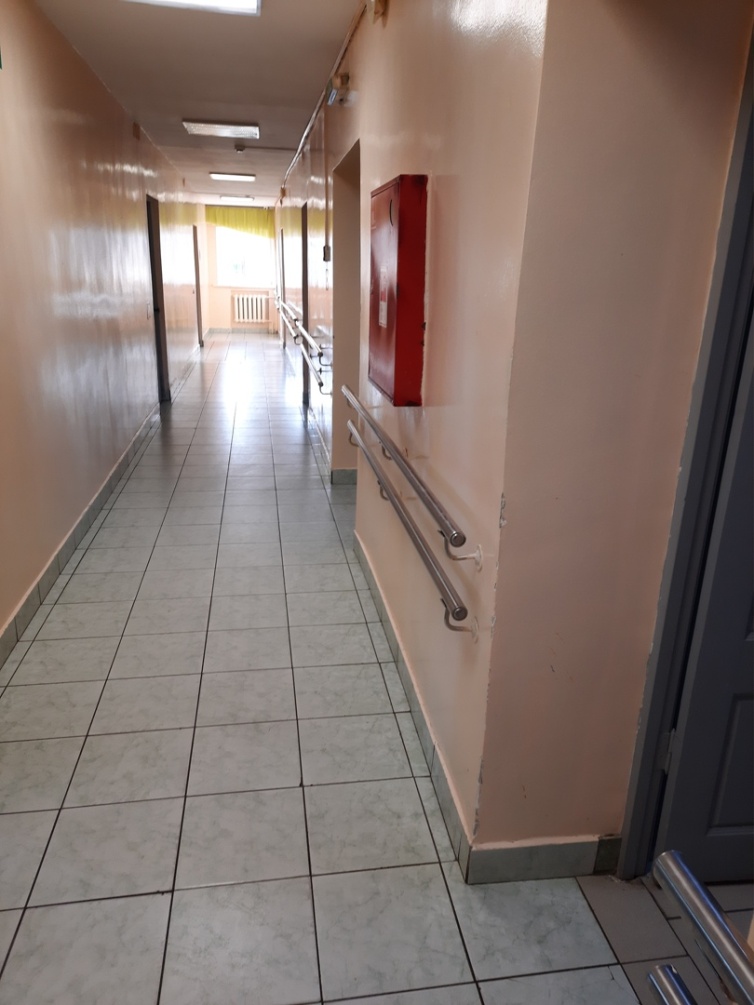